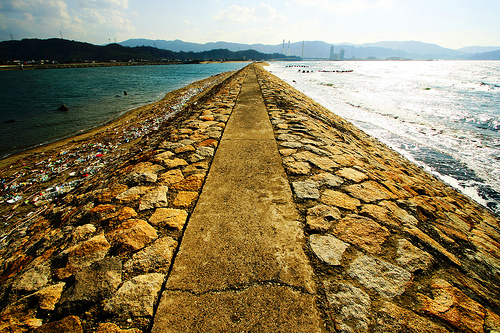 Dylan Moore, Richard Booth and Tara Deehan 
Psychology Department
St. Patrick’s Mental Health Services
Walking the Middle Path
[Speaker Notes: Introduce self (DBT) and format for today

Just to get us rolling with our groups we’re going to do a brief ice breaker – introduce your partner and where their name came from]
“Self-harm is a cry for help”
[Speaker Notes: We will start each of our three segments with a prompting statement, that we will ask you to discuss in your groups. At the end we’ll ask you to return to your groups and discuss the statement again.]
Finding a Middle Path
CHANGE
ACCEPTANCE
[Speaker Notes: Finding a middle path between opposites


Allows for flexibility and balance


Hard to maintain when we are distressed
Bring in here re potential for rejection

Tip of the iceberg

Bring in here re demands on carers and professionals]
Finding a Middle Path
ACCEPTANCE
CHANGE
[Speaker Notes: Finding a middle path between opposites


Allows for flexibility and balance


Hard to maintain when we are distressed
Bring in here re potential for rejection

Tip of the iceberg

Bring in here re demands on carers and professionals]
Finding a Middle Path
CHANGE
ACCEPTANCE
[Speaker Notes: Finding a middle path between opposites


Allows for flexibility and balance


Hard to maintain when we are distressed
Bring in here re potential for rejection

Tip of the iceberg

Bring in here re demands on carers and professionals]
https://www.youtube.com/watch?v=brV6FkXEQGc
[Speaker Notes: There has been a movement in research in recent years towards asking people about their experience of self harm, it seems kind of obvious as a place to start, but it’s taken a while to get there. I’m going to show you a video with statements made by people who engage in self-harm. I’m then going to take some points made in the video and we’ll explore them a little bit further.]
What is self-harm?
Self-poisoning or self-injury regardless of the intent associated with the act

A complex phenomenon

Self –harm and suicide are separate behaviours

Link between self harm and suicide
[Speaker Notes: Extremely complex problem]
Understanding functions of self-harm
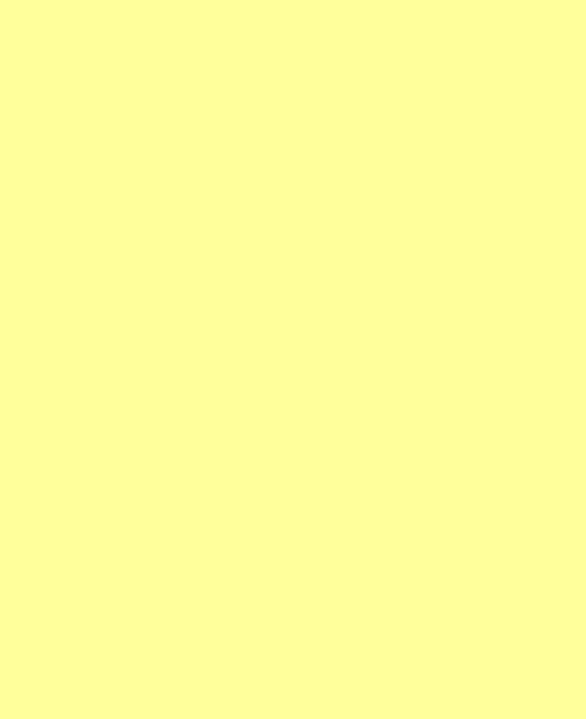 I don’t do it to get attention. I do it to avoid attention
Serves different functions for different people

Assuming the function can block us understanding the individual
[Speaker Notes: Internal Functions
External Functions
Self-harm can have more than one function at a time
Functions can change over time
Importance of Assessment
Key message not to assume function – it limits us and can lead to us missing the point and invalidating the individual we are concerned about]
Regulating emotion
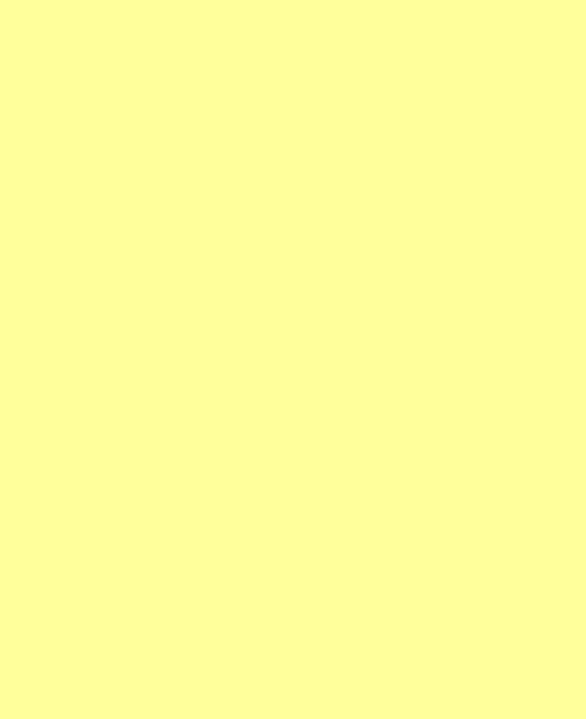 Self-harm isn’t romantic or edgy. It’s a result of a lot of mental and emotional suffering
Main function shown to be managing unbearable emotions

More sensitive to emotions

Missing the skills to manage these emotions
[Speaker Notes: Self-harm ultimately an affect regulation function

Increased emotional sensitivity (O’Connor; 2015)



Emotions motivate action (Impulsivity)


Crisis motivates urgent action
Townsend research: Feeling better after first episode of self harm]
Listening and understanding
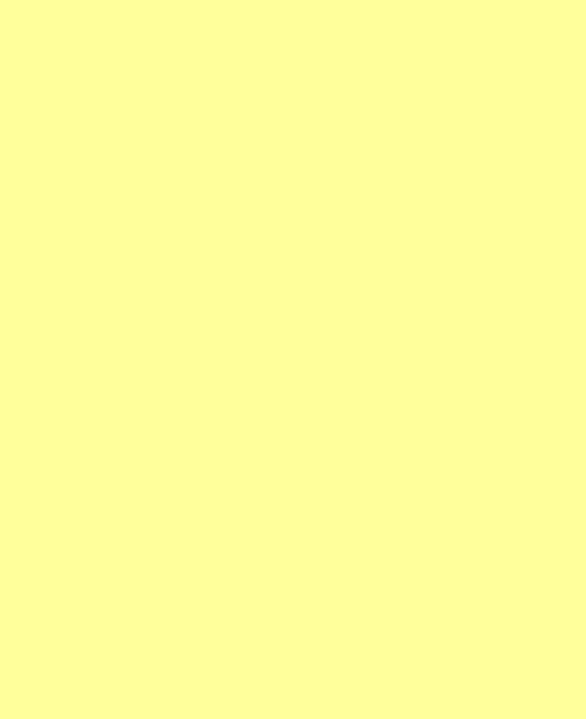 It is understandable that this has come to be


Feeling understood is more likely to lead to openness to change
I know harming myself doesn’t make sense
[Speaker Notes: Behaviours may not be valid but they are understandable

Validating the person’s emotional pain 

Validating ourselves
From an acceptance point of view:

It does make sense, it the person doing the best they can in incredibly difficult circumstances. Townsend research re first episode after-effect (relief?)

In our work we talk about a skills deficit. A client once said to me they felt like they missed the class at school where everybody else was taught how to deal with their emotions.

So if someone is experiencing unbearable emotion, and they don’t necessarily have the skills to manage the big emotion or to solve the problems that are coming up for them………through self-harm they are doing the best they can to cope

If we are adrift in stormy seas……we will cling on tight to anything that comes along that keeps me afloat]
The person is doing the best they can……
[Speaker Notes: In a nutshell we are assuming:
From the point of view of acceptance, the person is doing the best they can]
The person is doing the best they can
………and at the same time
The person is doing the best they can
………and at the same time
They need to do better, try harder and be more motivated to change
[Speaker Notes: The opposite is also true
From a change point of view, with help, new ways of coping and increased motivation to do something different change can be possible]
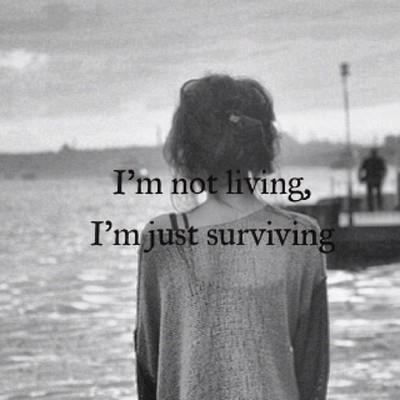 [Speaker Notes: Most recent episode: Townsend research shows feeling better disappears, self harm loses it’s effectiveness leading to increased feelings of hopelessness. 

May be how this links to suicide]
Take home
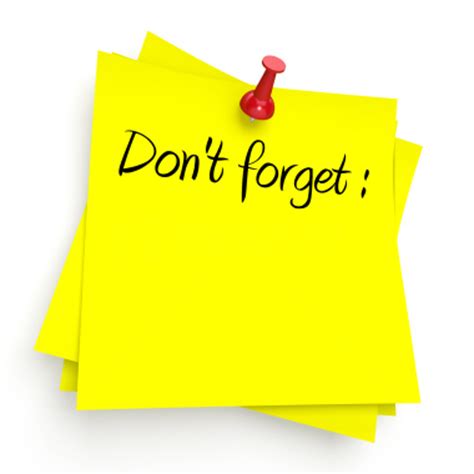 Self harm serves different functions for different people at different times

Main function is to manage unbearable emotion

Listening and understanding can increase the likelihood of getting help

This is hard for all involved
“Self-harm is a cry for help”
[Speaker Notes: We will start each of our three segments with a prompting statement, that we will ask you to discuss in your groups. At the end we’ll ask you to return to your groups and discuss the statement again.]
“Preventing bullying will reduce self-harm”
Dumbo video clip
https://www.youtube.com/watch?v=dXRyak6N_sw
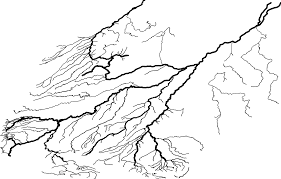 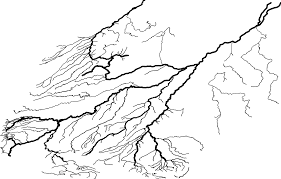 A
B
Animals should not
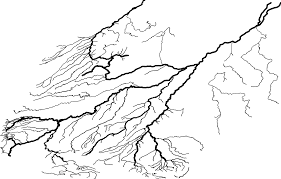 Circuses should not
Ringmasters should not
Children should not
Bullying
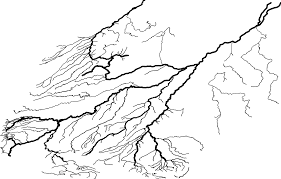 Rejection
Difficulties at home
Difficulties at school
“Preventing bullying will reduce self-harm”
“Dealing with self-harm is for experts”
[Speaker Notes: Wanted to provide some ideas about possible ways of approaching somebody/responding to somebody who is self-harming]
Responding to self-harm
Formal support should always be considered for somebody who is engaging in self harm
BUT first disclosure tends to be within informal support structures e.g. friends, family
Initial reactions can play an important role in further disclosures and help seeking behaviour so having some helpful ways of responding can be important
Regulate your own emotion
Feeling the pressure to get it right
Pause, take a breath and notice your own thoughts and emotions 
Observe and validate yourself – it is understandable that I’m feeling like this, I care about this person so of course I feel like this
CHANGE
ACCEPTANCE
Regulating emotions – paced breathing
Paced Breathing is slowing our breathing down 
Exhale for longer than you inhale, i.e. breathe in for 4 and out for 6 
Research has demonstrated it can quickly bring down emotional distress
Lots of apps that support this, some with visual aids
Validate the person
“honour the kernel of truth in the other’s perspective”
What is understandable about how they are feeling, thinking or behaving? 
It is not agreeing or approving
This helps bring down emotion and help the person feel heard
CHANGE
ACCEPTANCE
How to validate
Actively listen, make eye contact and stay focused 
Be mindful of your verbal and nonverbal reactions
Observe what the person is feeling in the moment (tentatively)
Reflect back the feeling without judgement 
Remember why you’re validating: reduces distress and helps them be understood
[Speaker Notes: , make eye contact and stay focused ( the most validating thing can be your presence and attention) ( the most validating thing can be your presence and attention)
reactions in order to avoid invalidation (e.g. eye rolling, heavy sighing, saying “That’s stupid, you’re over-reacting”)
look for a word that describes the feeling e.g. I can see that you are disappointed
– the goal is to communicate that you understand how the other person feels e.g. it makes sense that you felt angry when she shouted at you
– look for how feelings, thoughts and actions make sense, given the persons history or current situation e.g. a teenager might be unwilling to attend therapy because none of their previous experiences were helpful. One validating response might be “I don’t blame you for feeling hopeless about this, given your past experiences”
words are not always necessary to covey validation, for example imagine a fireman who arrives on a scene and sees someone hanging out a window, yelling “save me” and the fireman says “you must be really frightened”. A validating response is to jump on the ladder and save the person. Similarly a validating response might be to give someone a tissue when they are crying, or leave them alone if they ask for some space]
Listen
If the person is willing and calm enough to tell you what is going on, ask them:
What happened? What is going on for you?
We might want to know everything and ask lots of questions but this might be overwhelming.
If they become distressed – move back to validation.
CHANGE
ACCEPTANCE
Brainstorm
If the person is ready, collaborate on identifying the next steps
All options and ideas are welcome
What do they need? What might help?
Bearing in mind there maybe some steps that need to be taken, i.e. notifying parents, services etc.
CHANGE
ACCEPTANCE
Support
Good to familiarise yourself with what’s in the community? 
How can you provide support for the next steps?
What role would they like you to play?
Who else might they like to involve?
CHANGE
ACCEPTANCE
Take home
Take care of yourself
Be present for the person through working to understand them and ourselves
Look to support them while knowing your own limitations
CHANGE
ACCEPTANCE
“Dealing with self-harm is for experts”